¿Qué mascota hace miau-miau-miau?
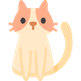 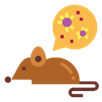 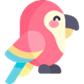 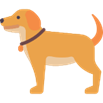 ¿Qué mascota nada rápido?
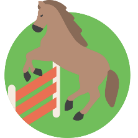 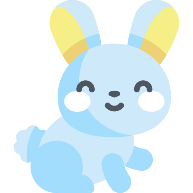 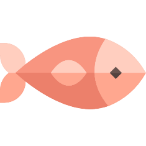 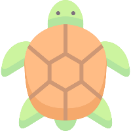 ¿Qué mascota  vuela lejos?
NO
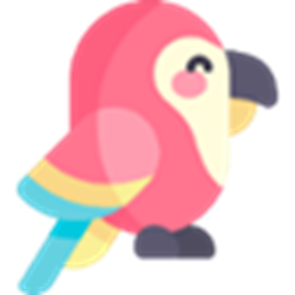 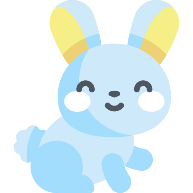 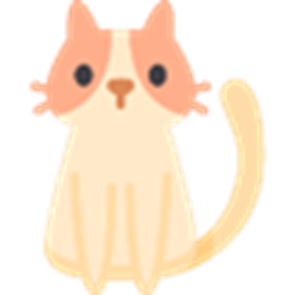 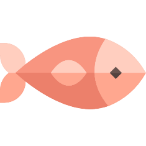 ¿Qué mascota  hace ruído  solo al comer?
NO
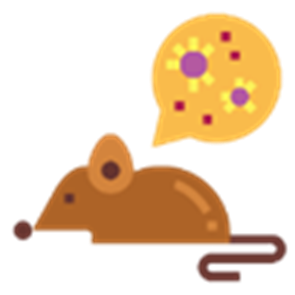 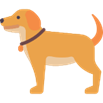 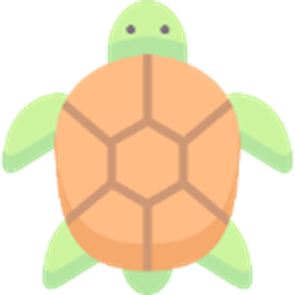 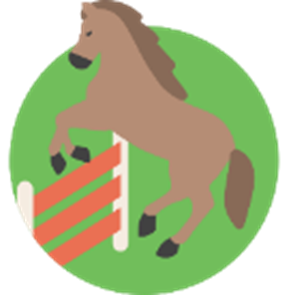